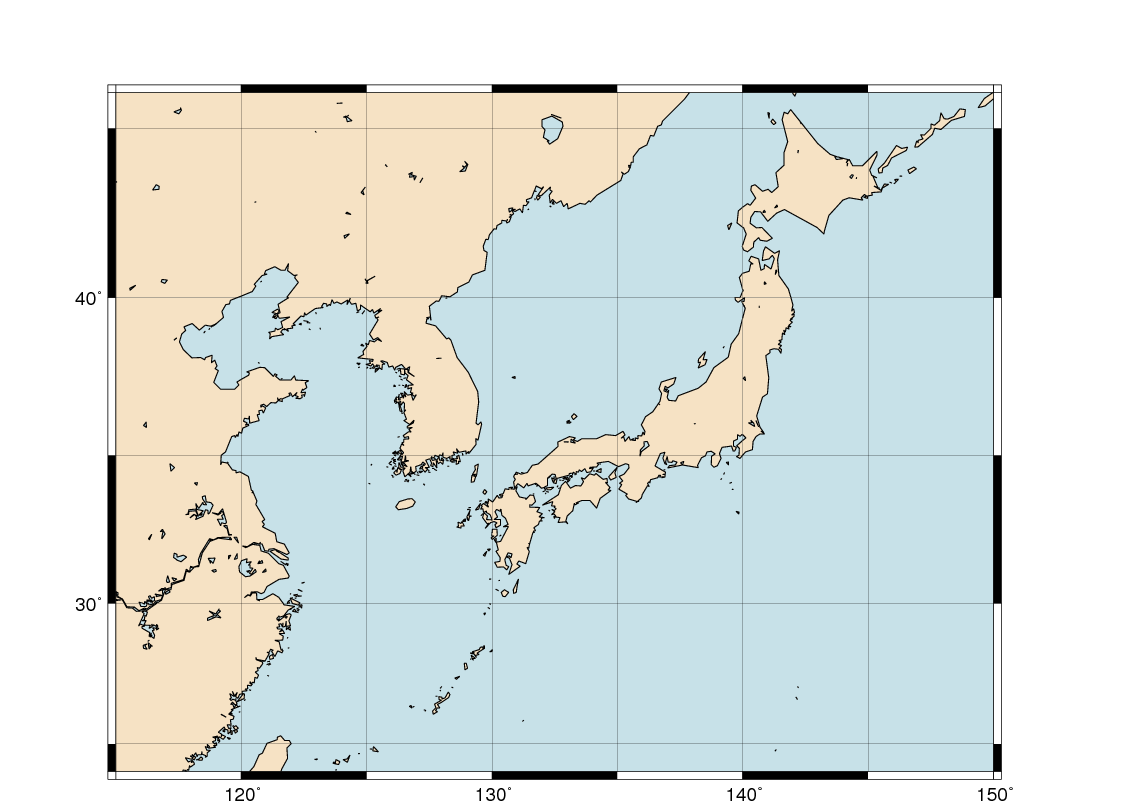 北
東京
大阪
西
東
福岡
南
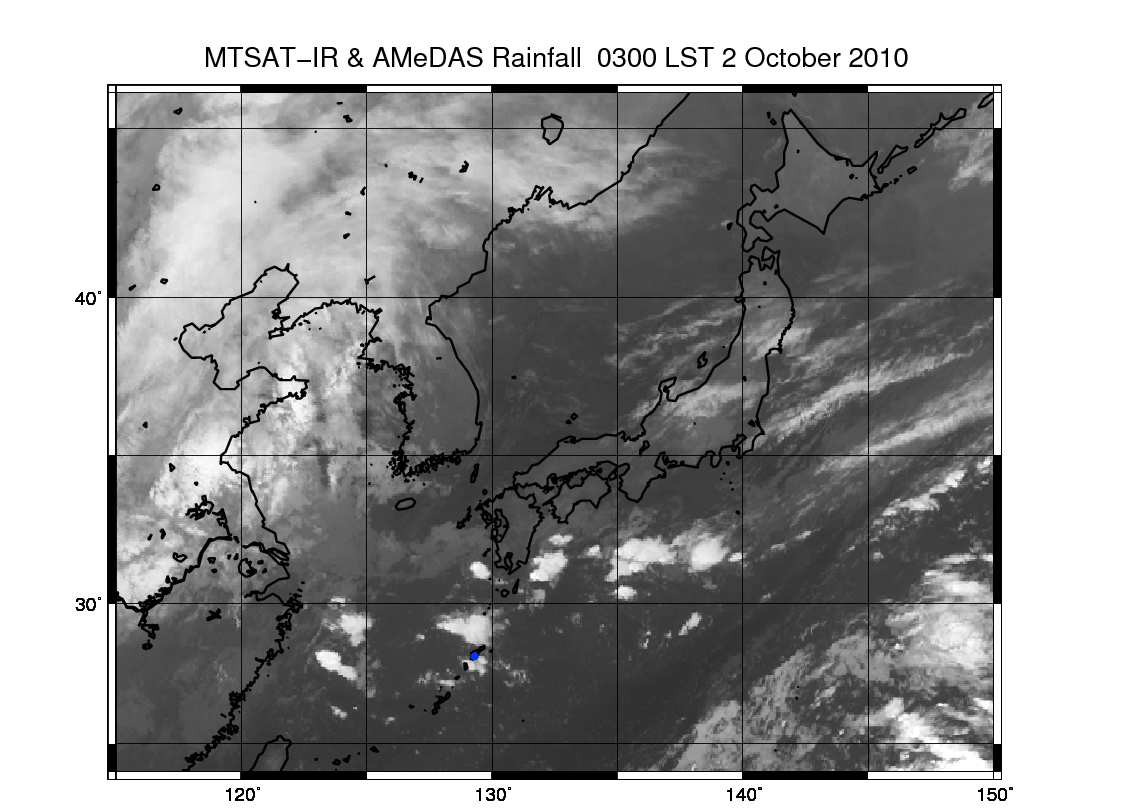 い
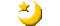 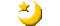 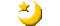 1時間降水量（mm）

●　50～
●　30～50
●　20～30
●　10～20
●　 3～10
●　　～ 3
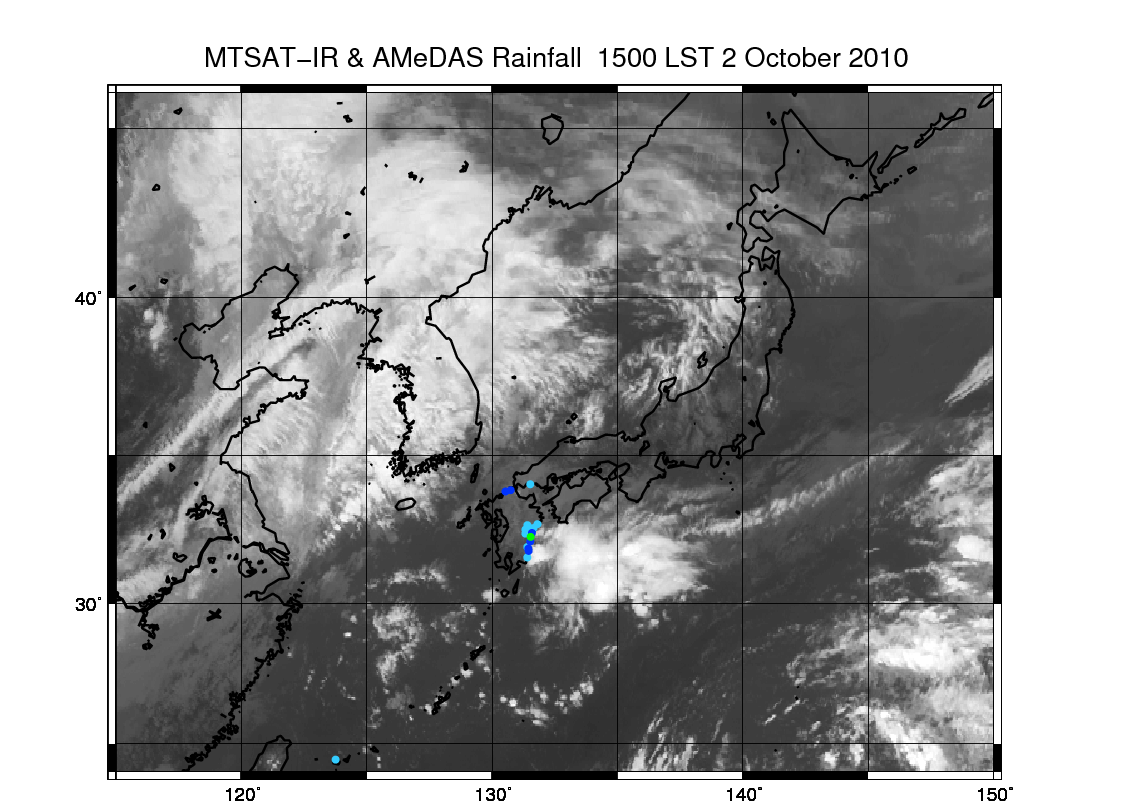 お
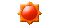 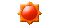 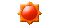 1時間降水量（mm）

●　50～
●　30～50
●　20～30
●　10～20
●　 3～10
●　　～ 3
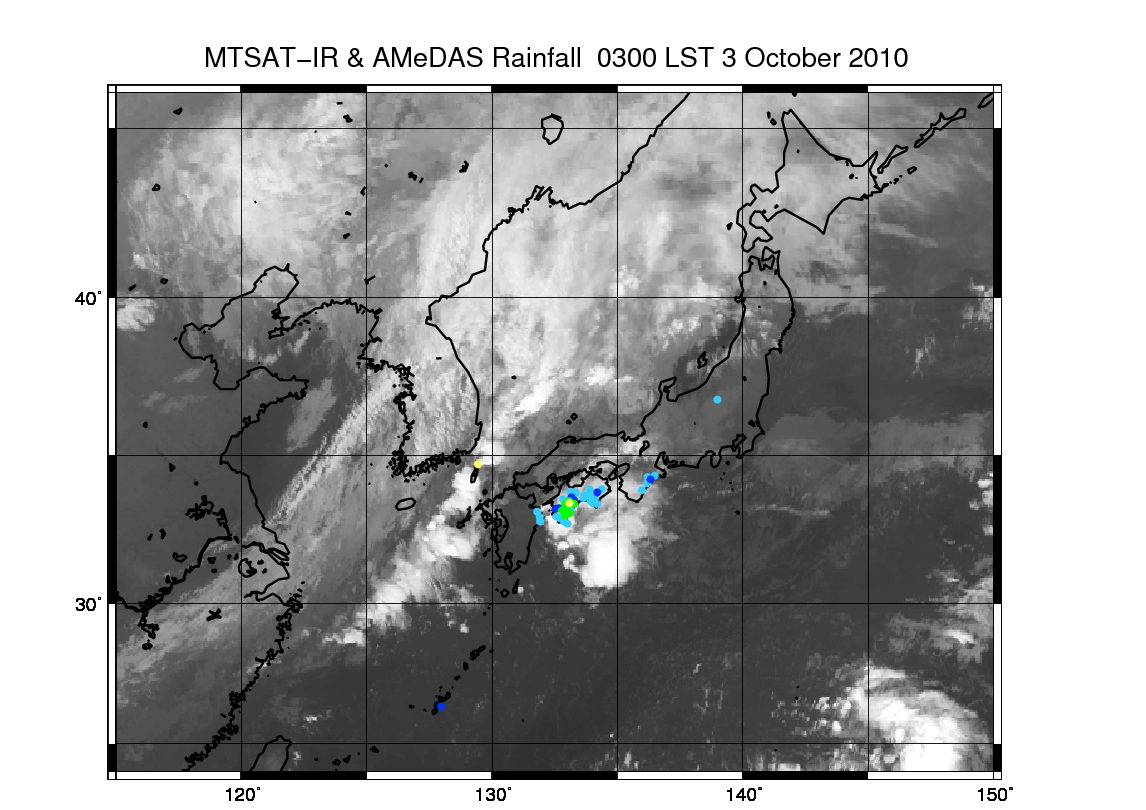 き
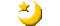 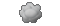 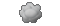 1時間降水量（mm）

●　50～
●　30～50
●　20～30
●　10～20
●　 3～10
●　　～ 3
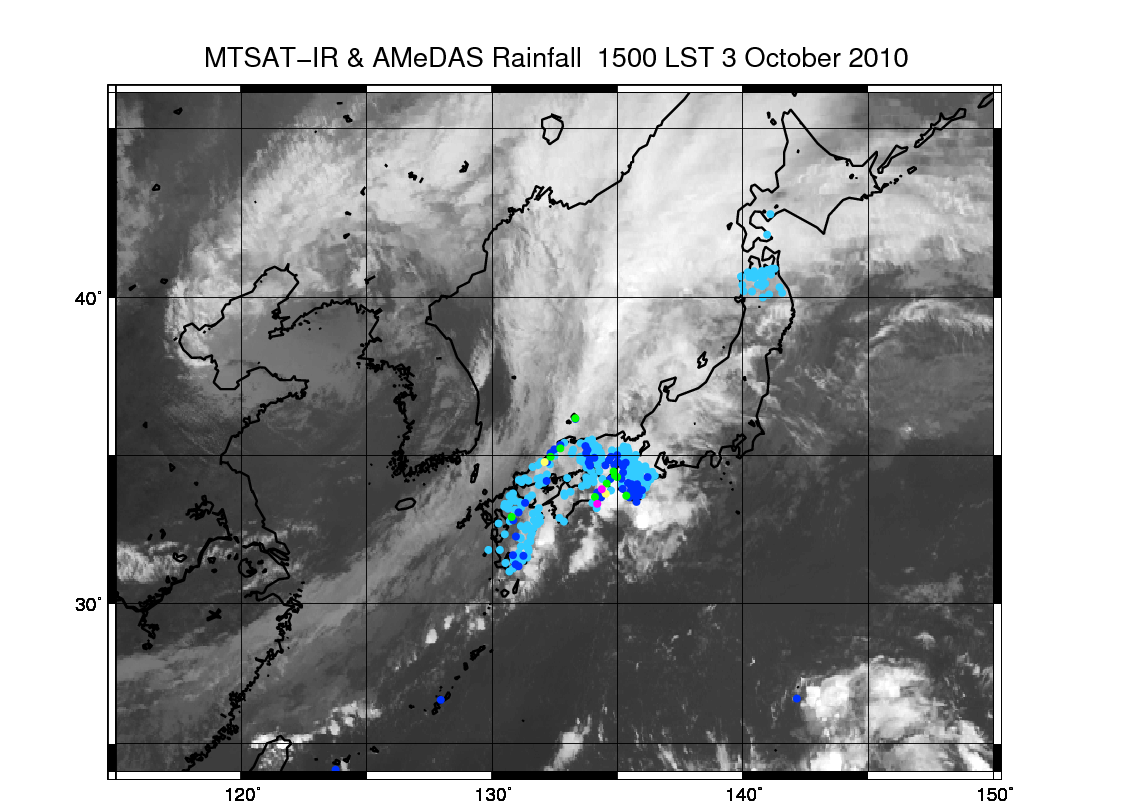 あ
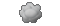 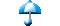 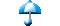 1時間降水量（mm）

●　50～
●　30～50
●　20～30
●　10～20
●　 3～10
●　　～ 3
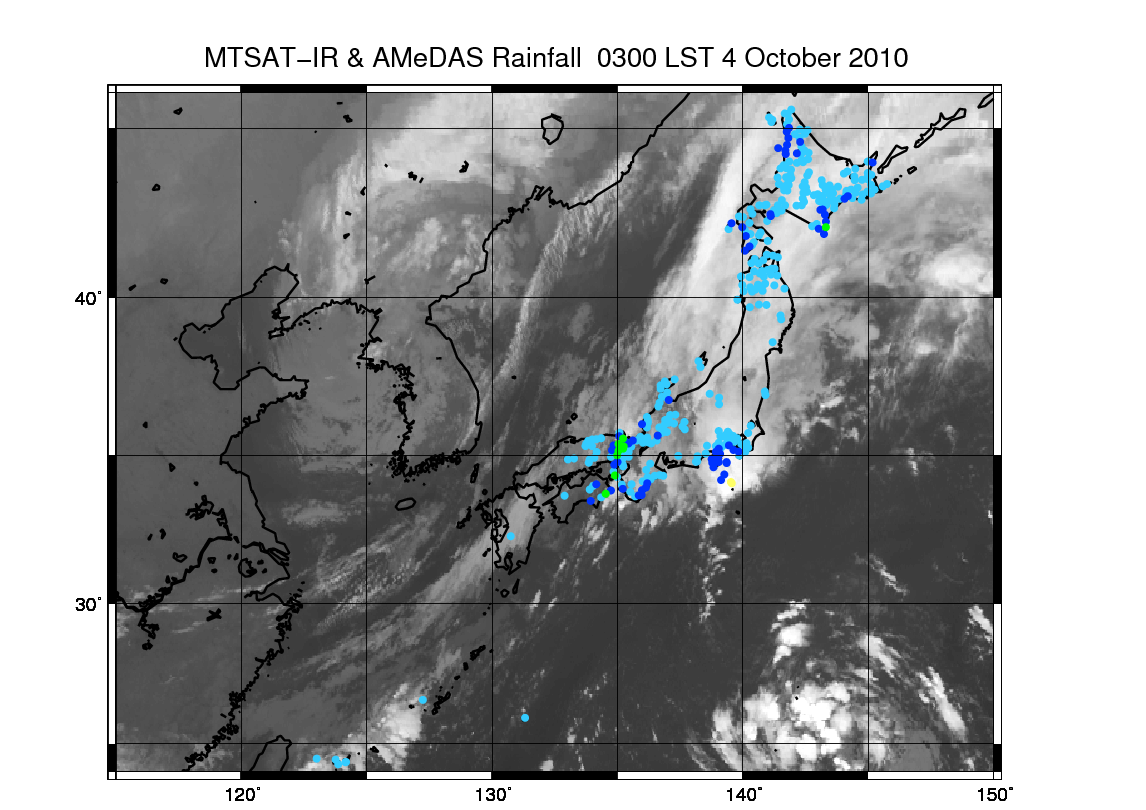 う
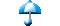 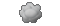 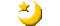 1時間降水量（mm）

●　50～
●　30～50
●　20～30
●　10～20
●　 3～10
●　　～ 3
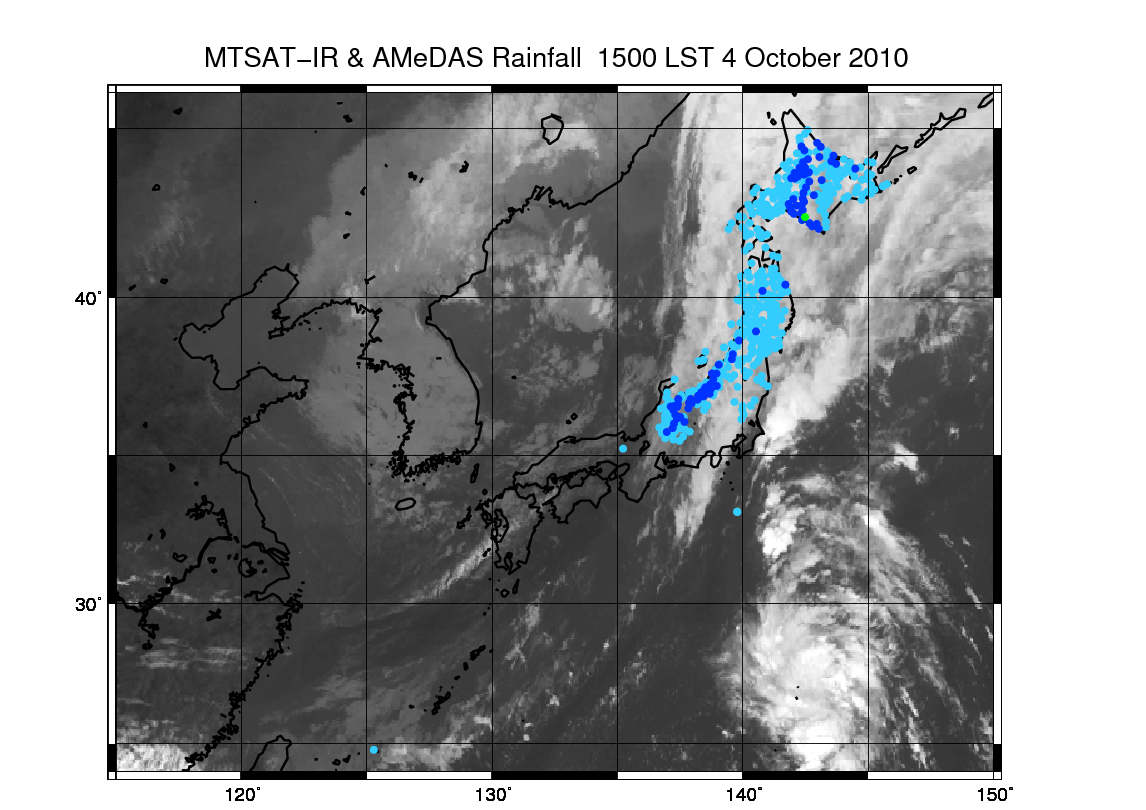 か
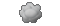 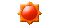 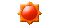 1時間降水量（mm）

●　50～
●　30～50
●　20～30
●　10～20
●　 3～10
●　　～ 3
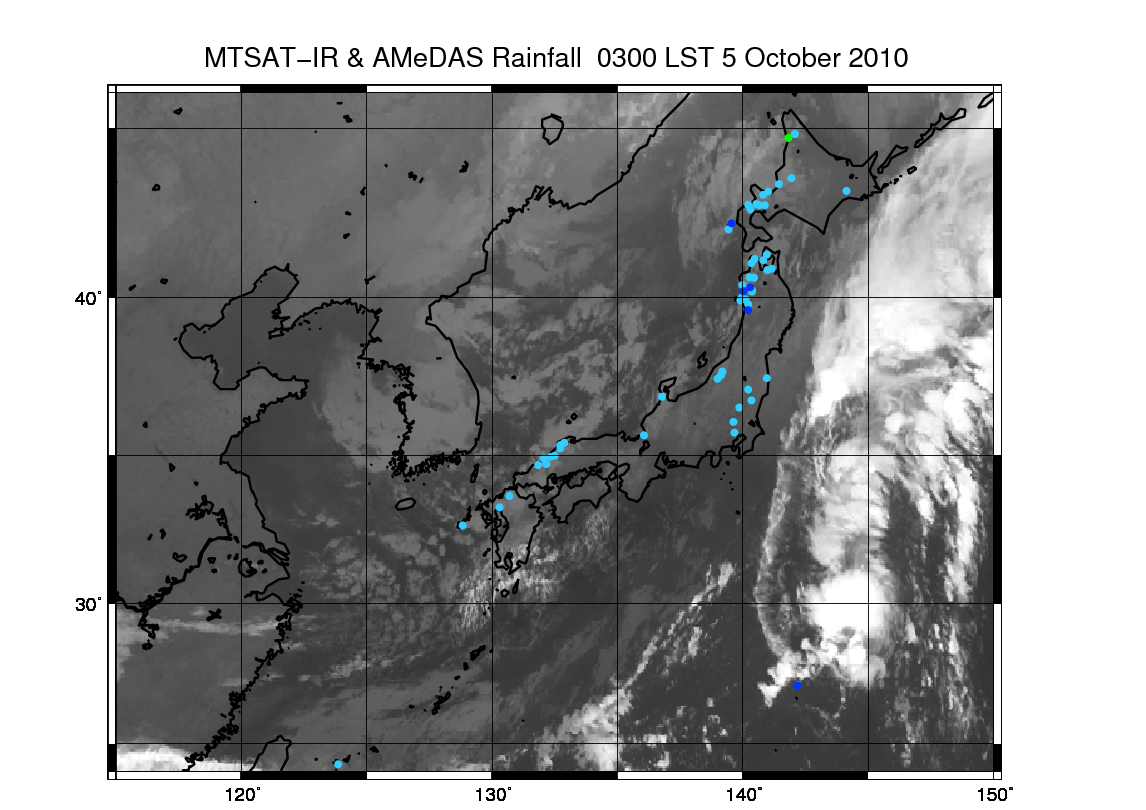 え
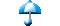 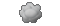 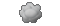 1時間降水量（mm）

●　50～
●　30～50
●　20～30
●　10～20
●　 3～10
●　　～ 3